English around us
Unit 2
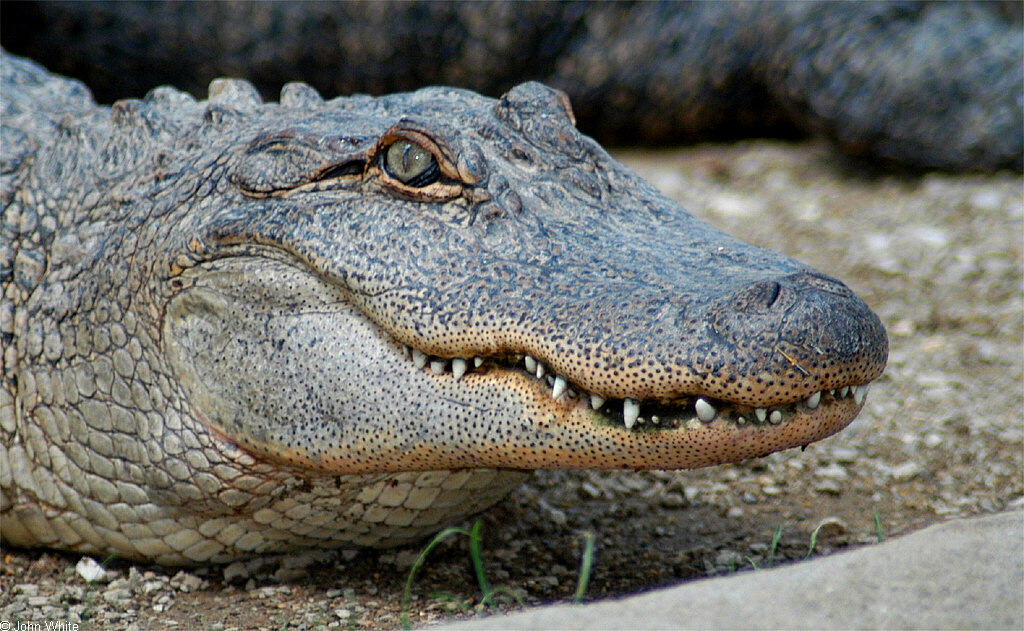 AN ALLIGATOR
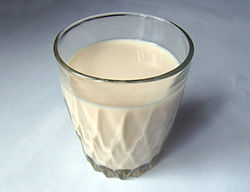 MILK
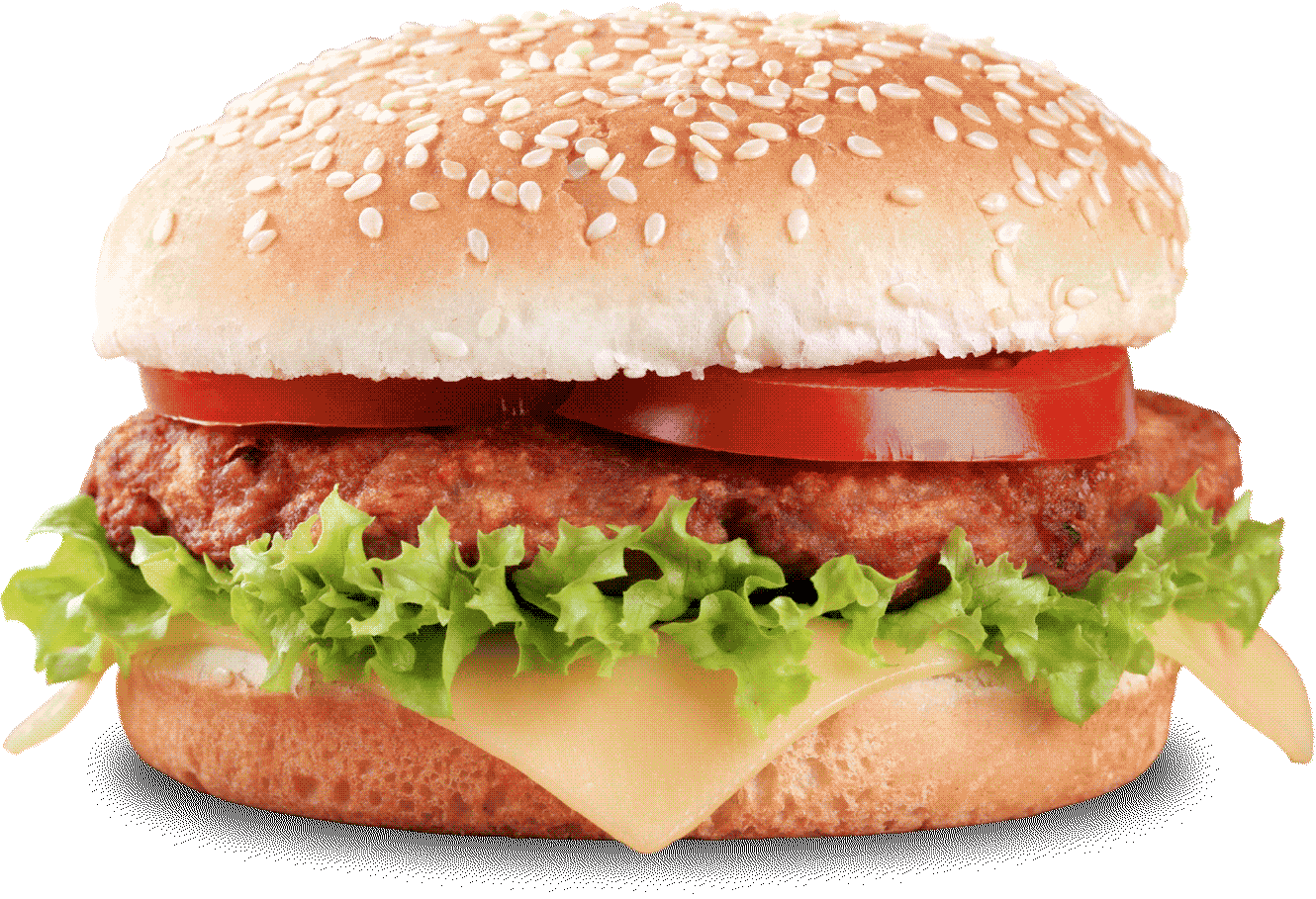 A HAMBURGER
Tato fotka od autora Neznámý autor s licencí CC BY-NC
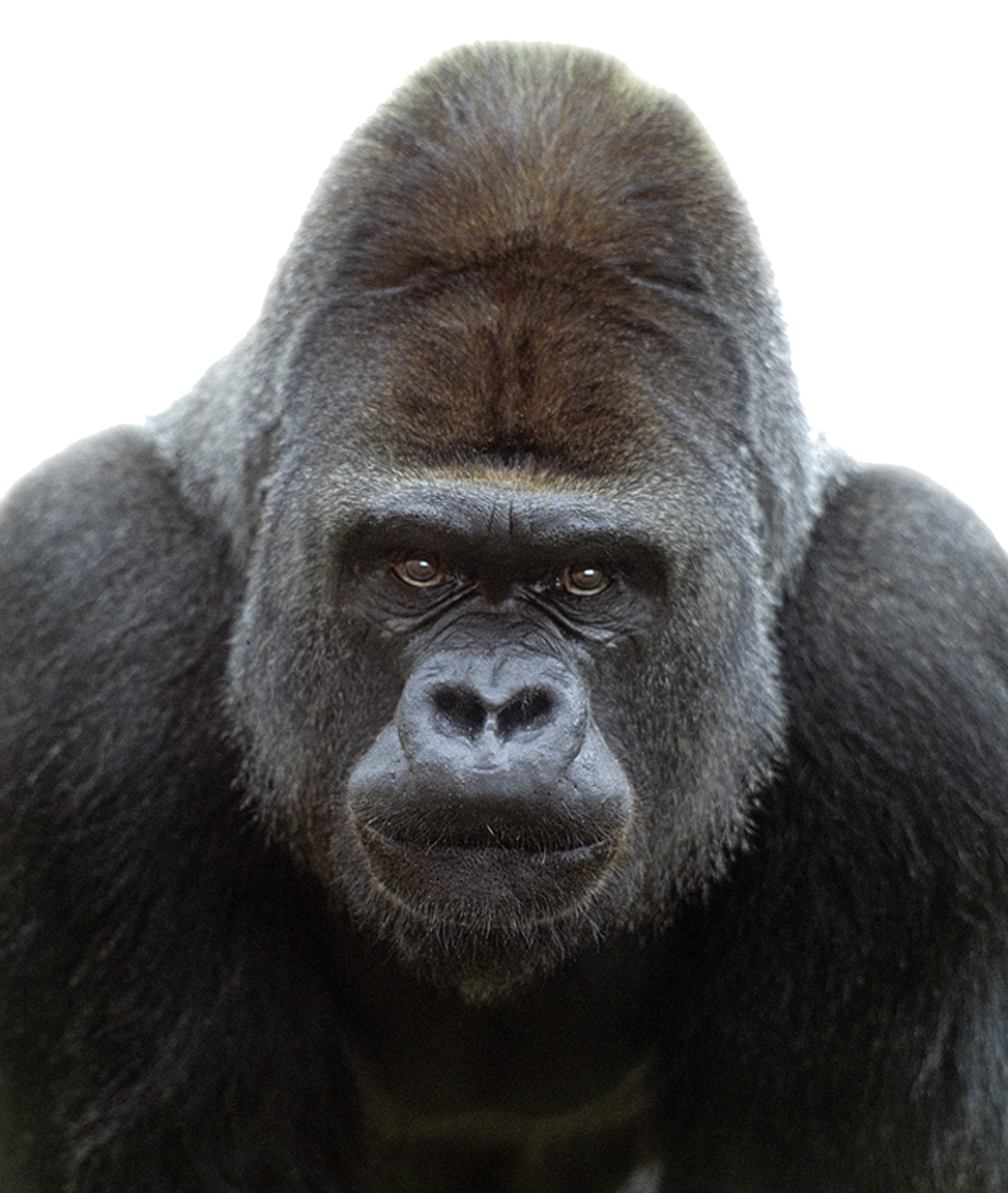 A GORILLA
Tato fotka od autora Neznámý autor s licencí CC BY-NC
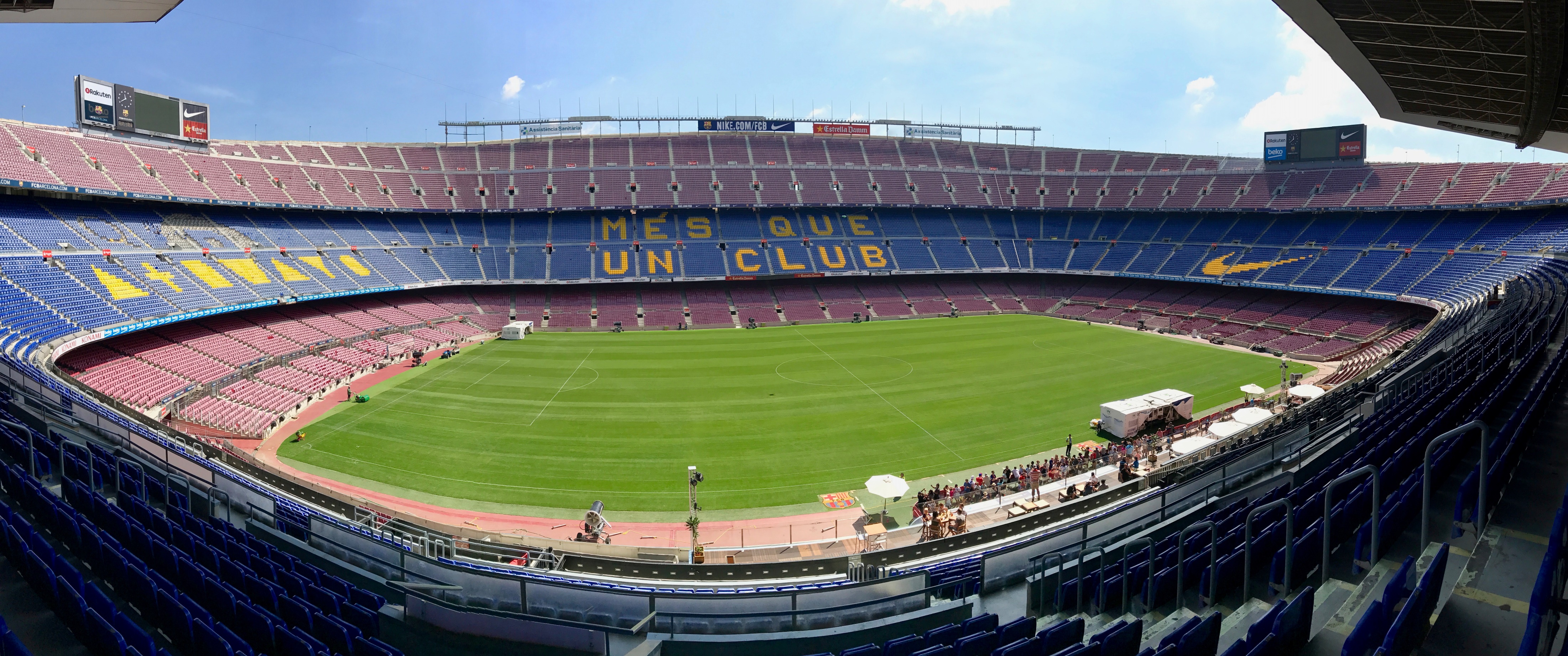 A STADIUM
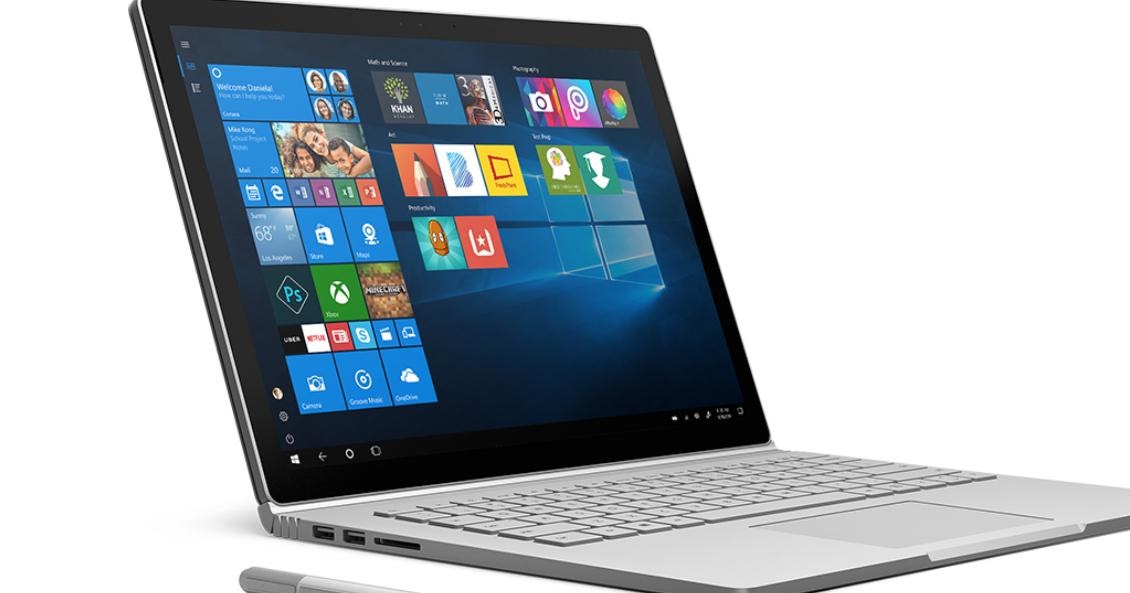 A COMPUTER
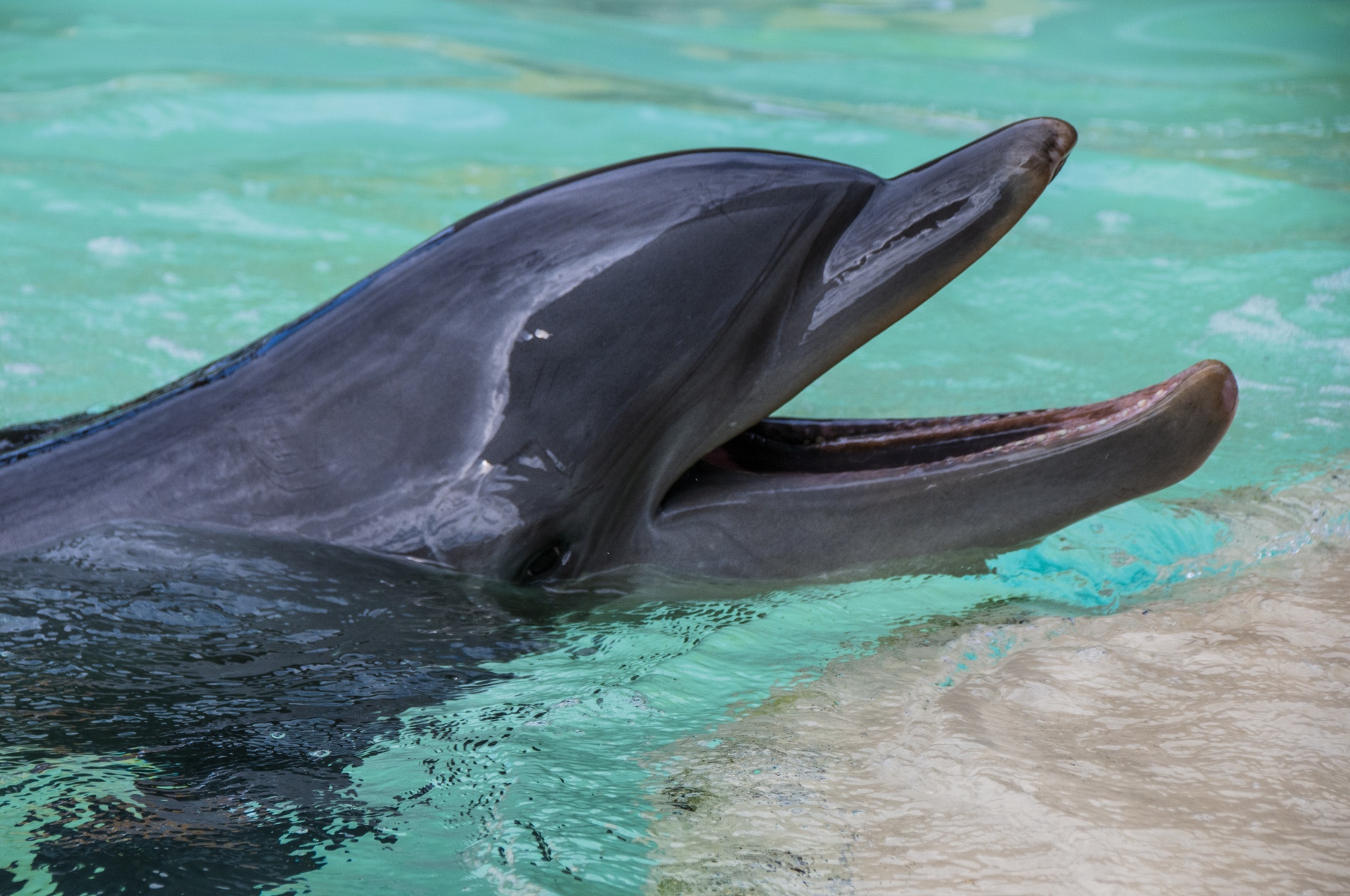 A DOLPHIN
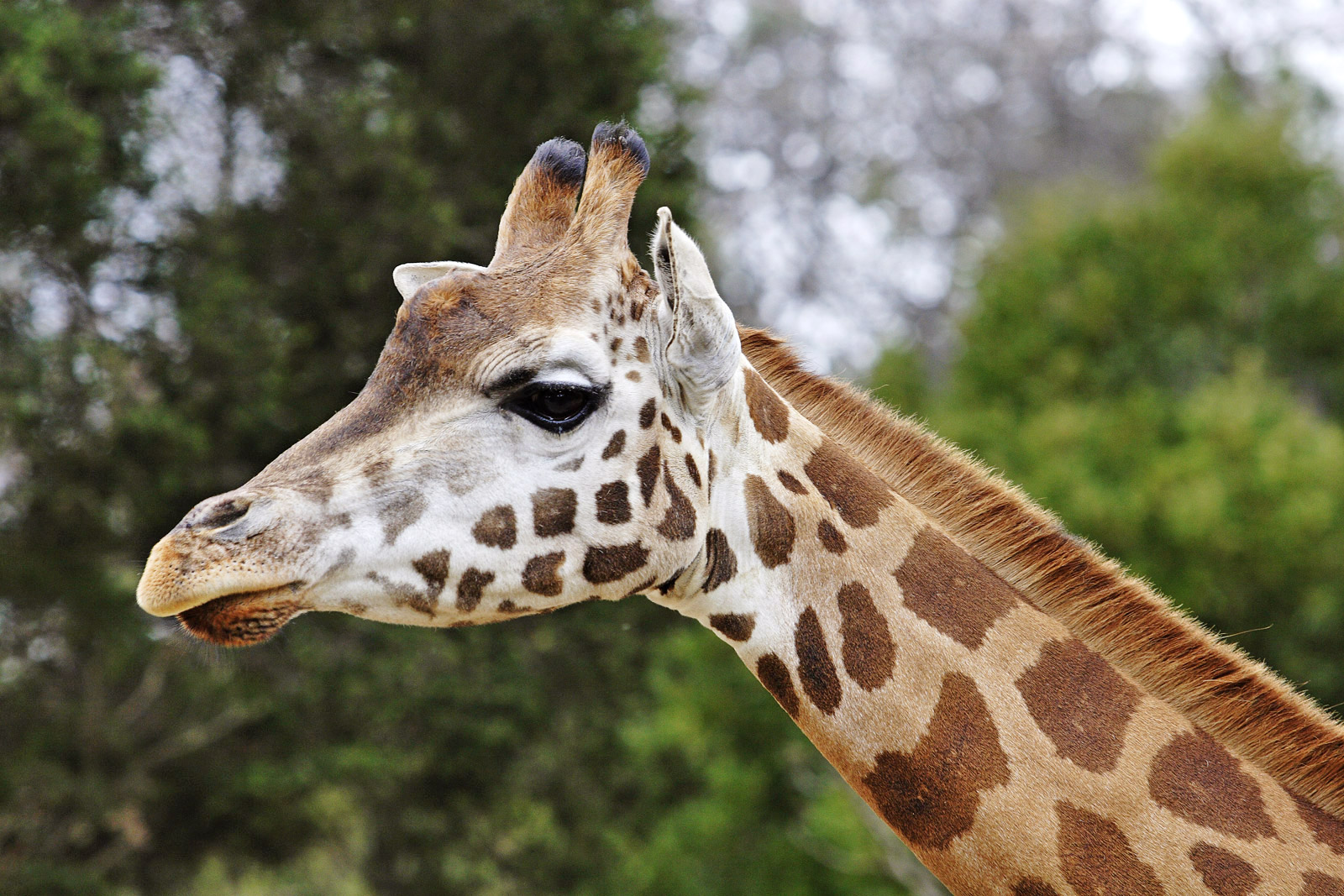 A GIRAFFE
Tato fotka od autora Neznámý autor s licencí CC BY-ND
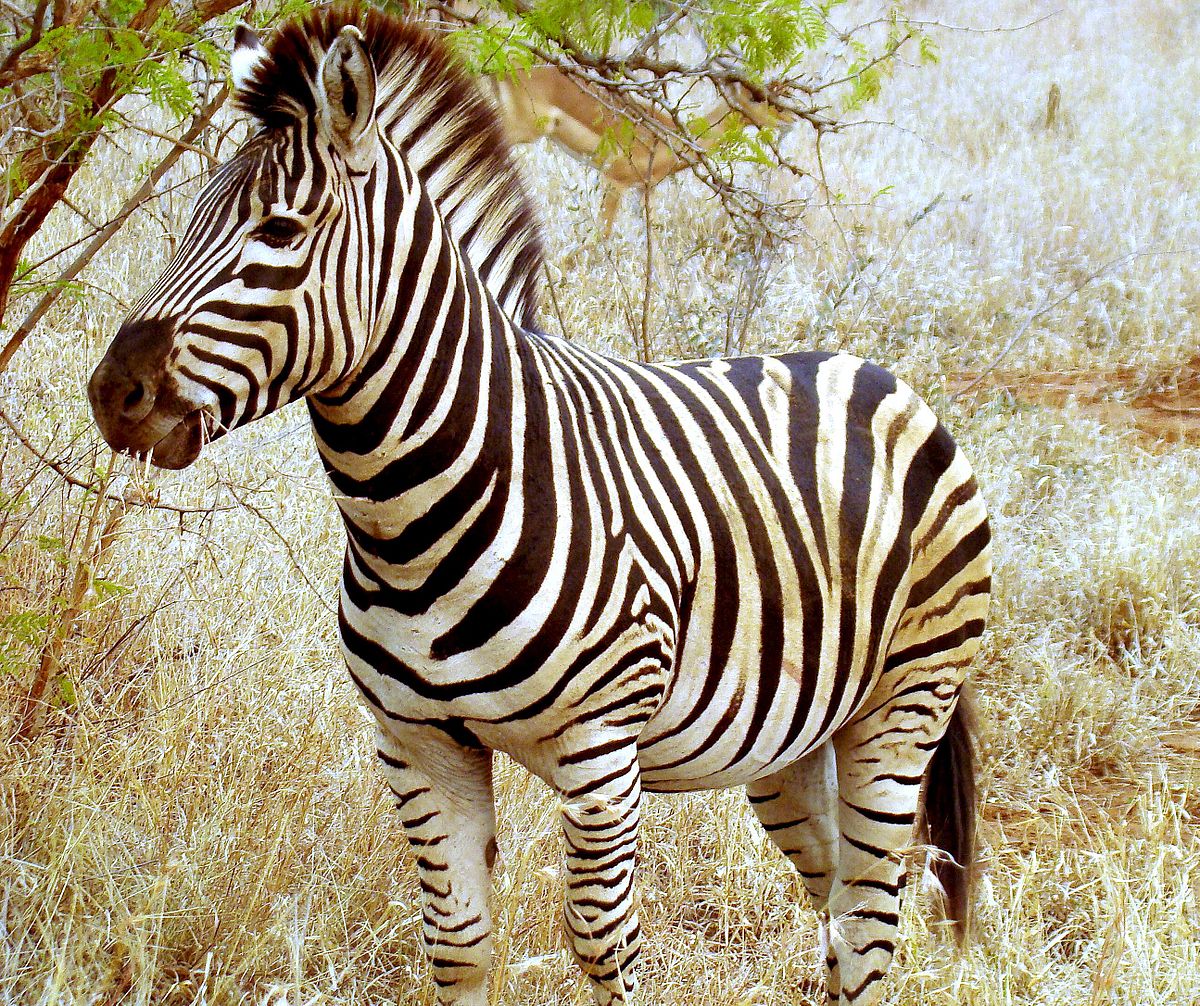 A ZEBRA
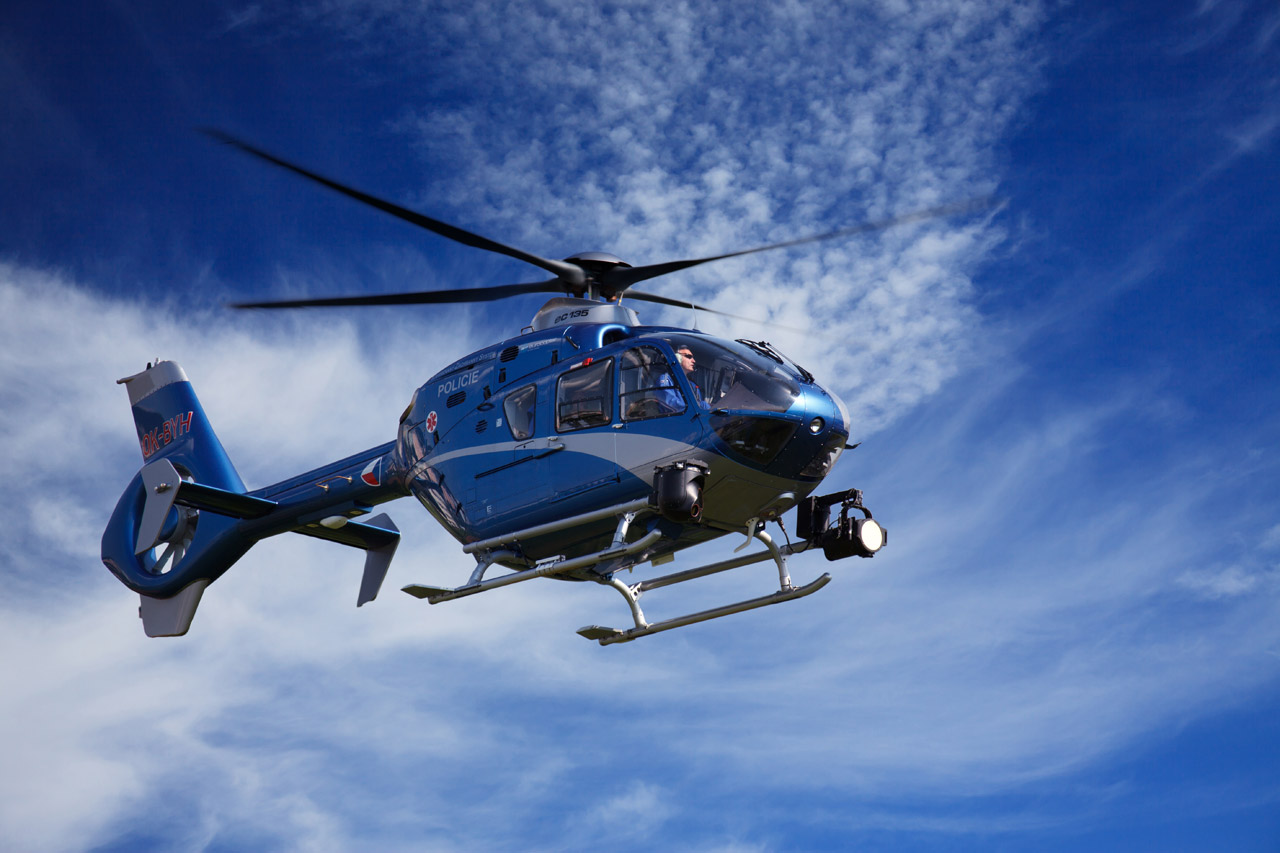 A HELICOPTER
Tato fotka od autora Neznámý autor s licencí CC BY-SA
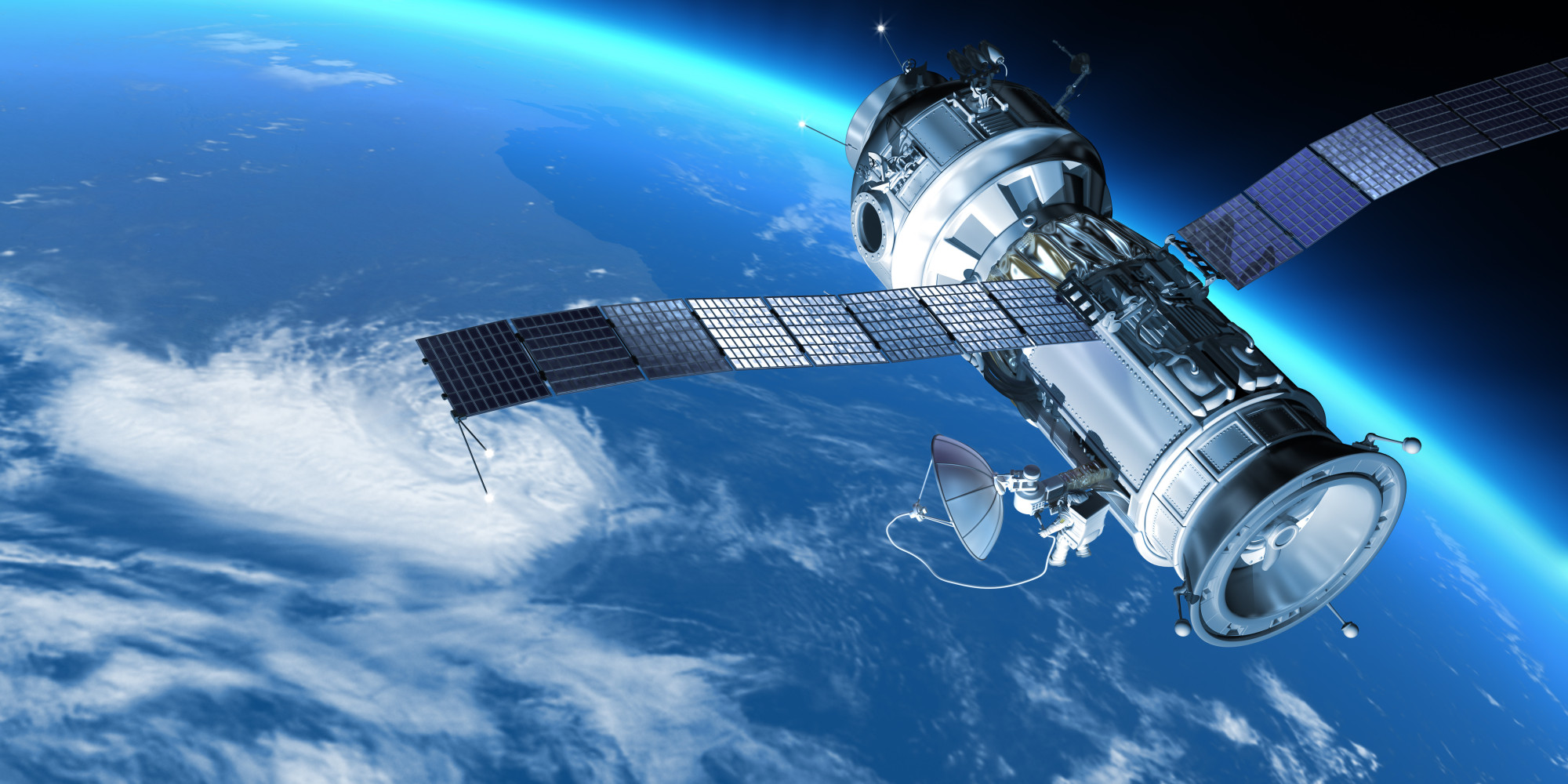 A SATELLITE
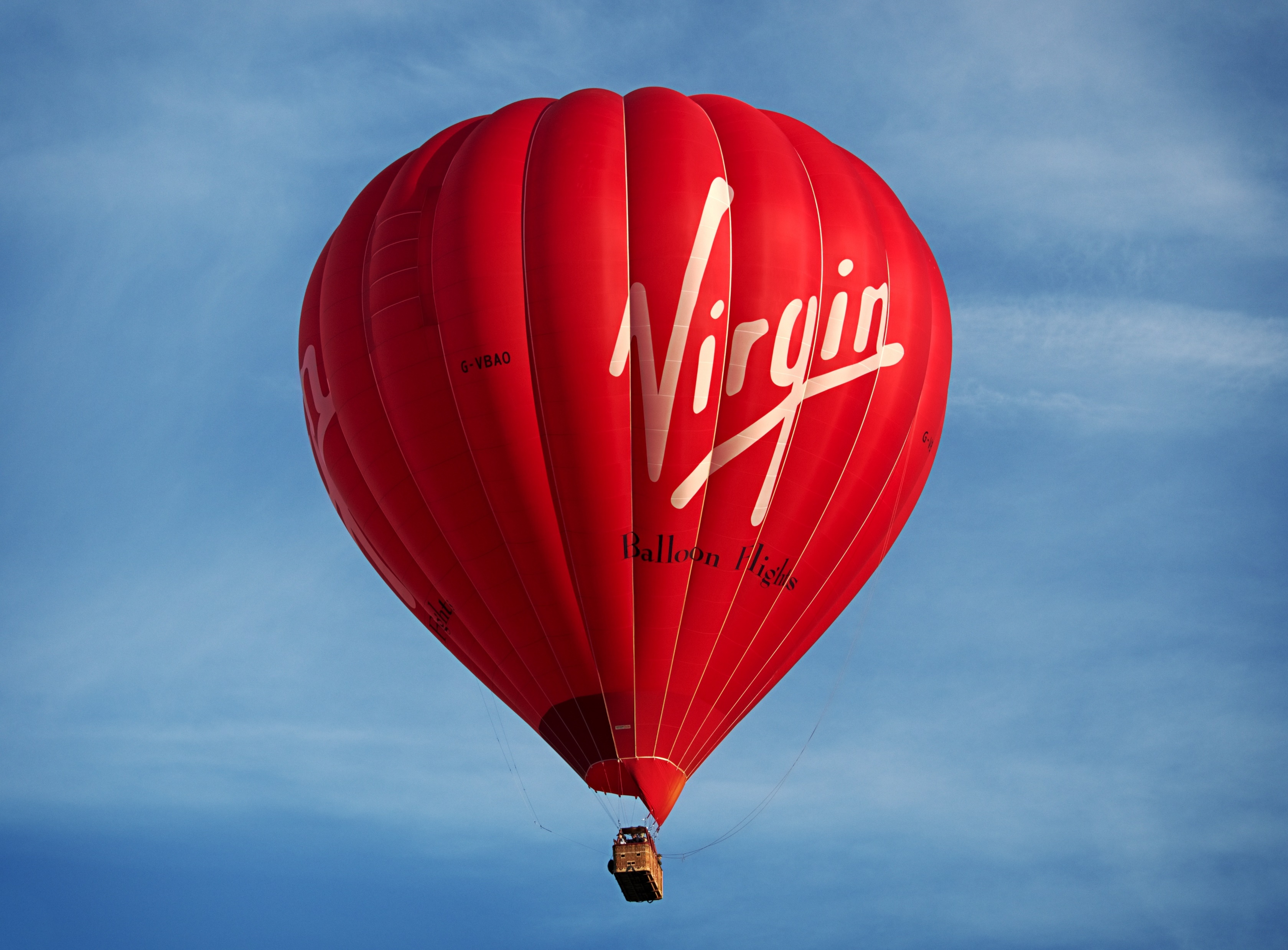 A BALLOON
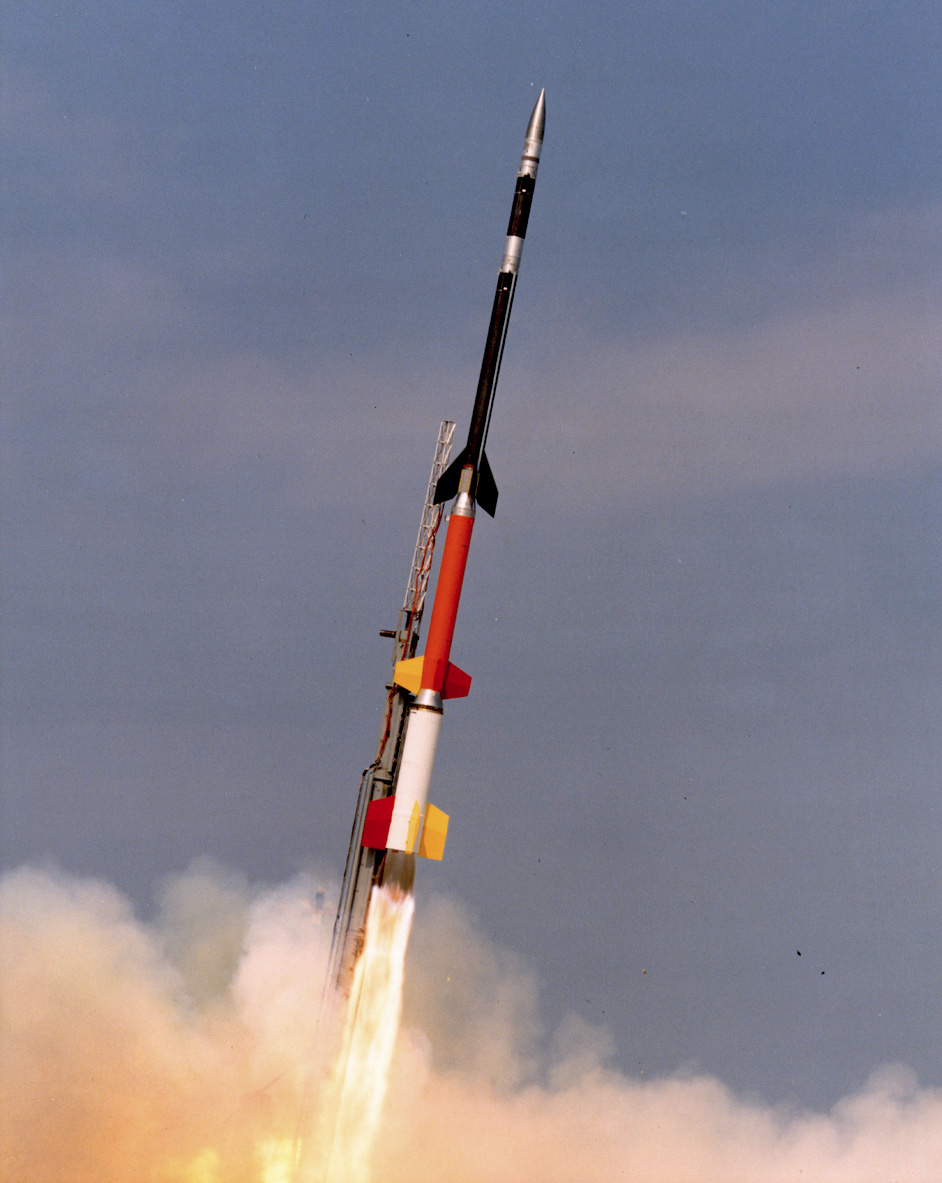 A ROCKET
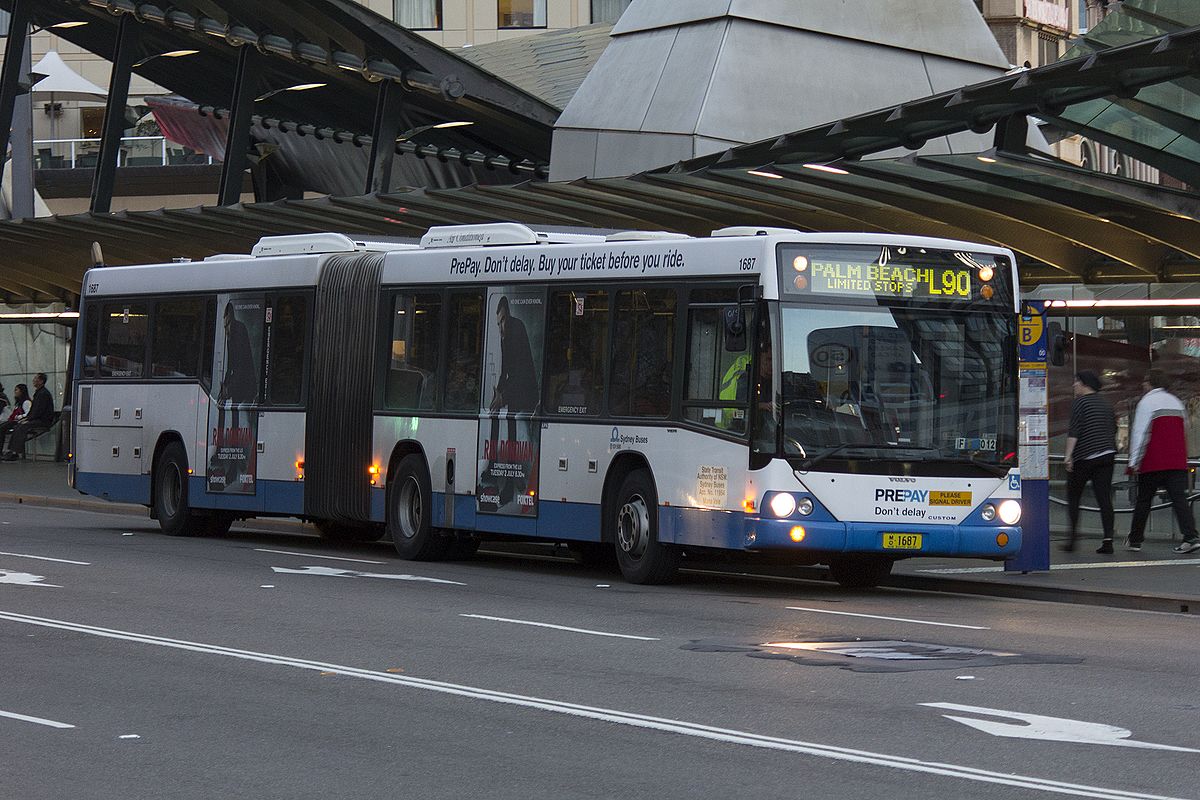 A BUS
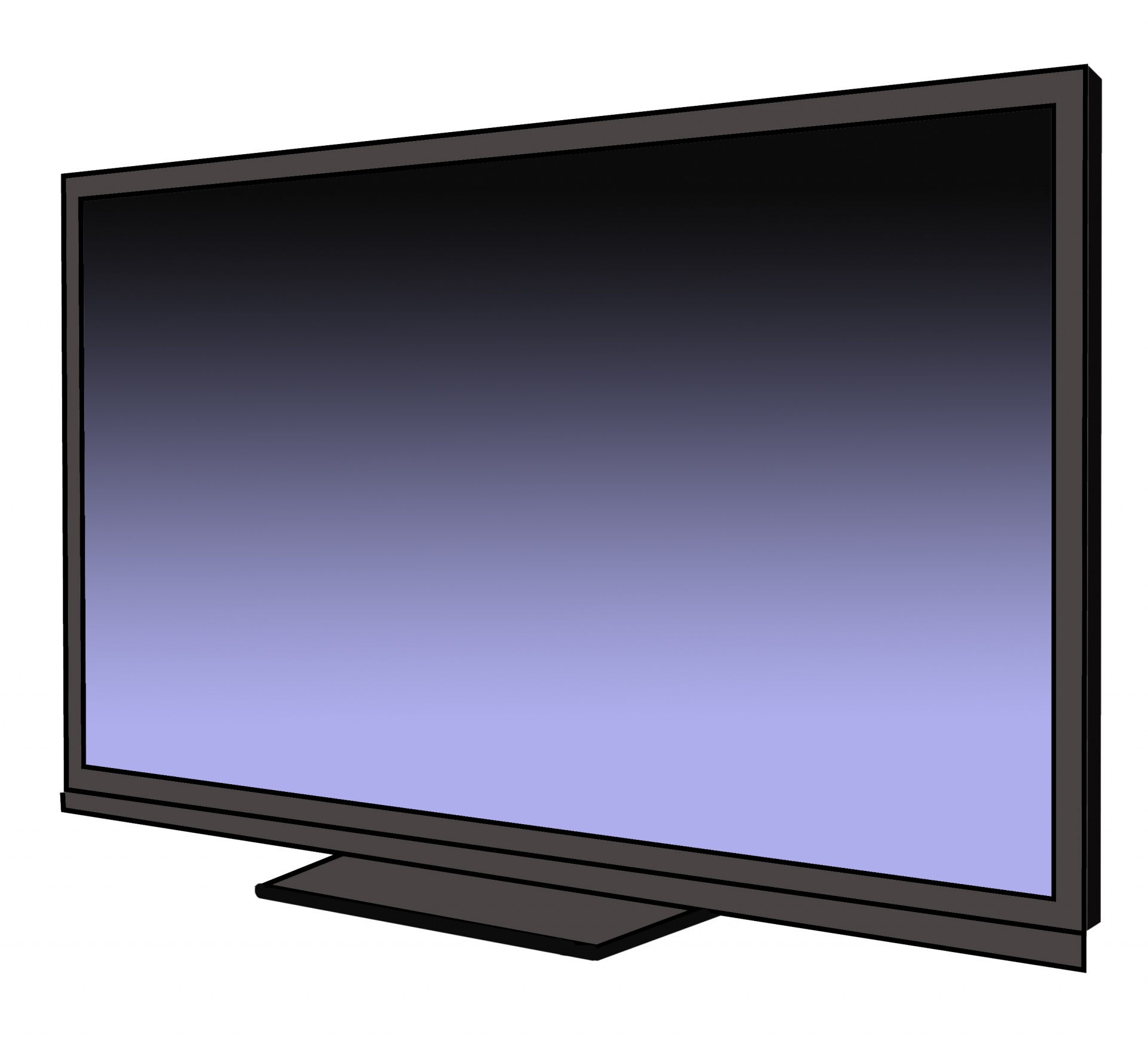 A TELEVISION
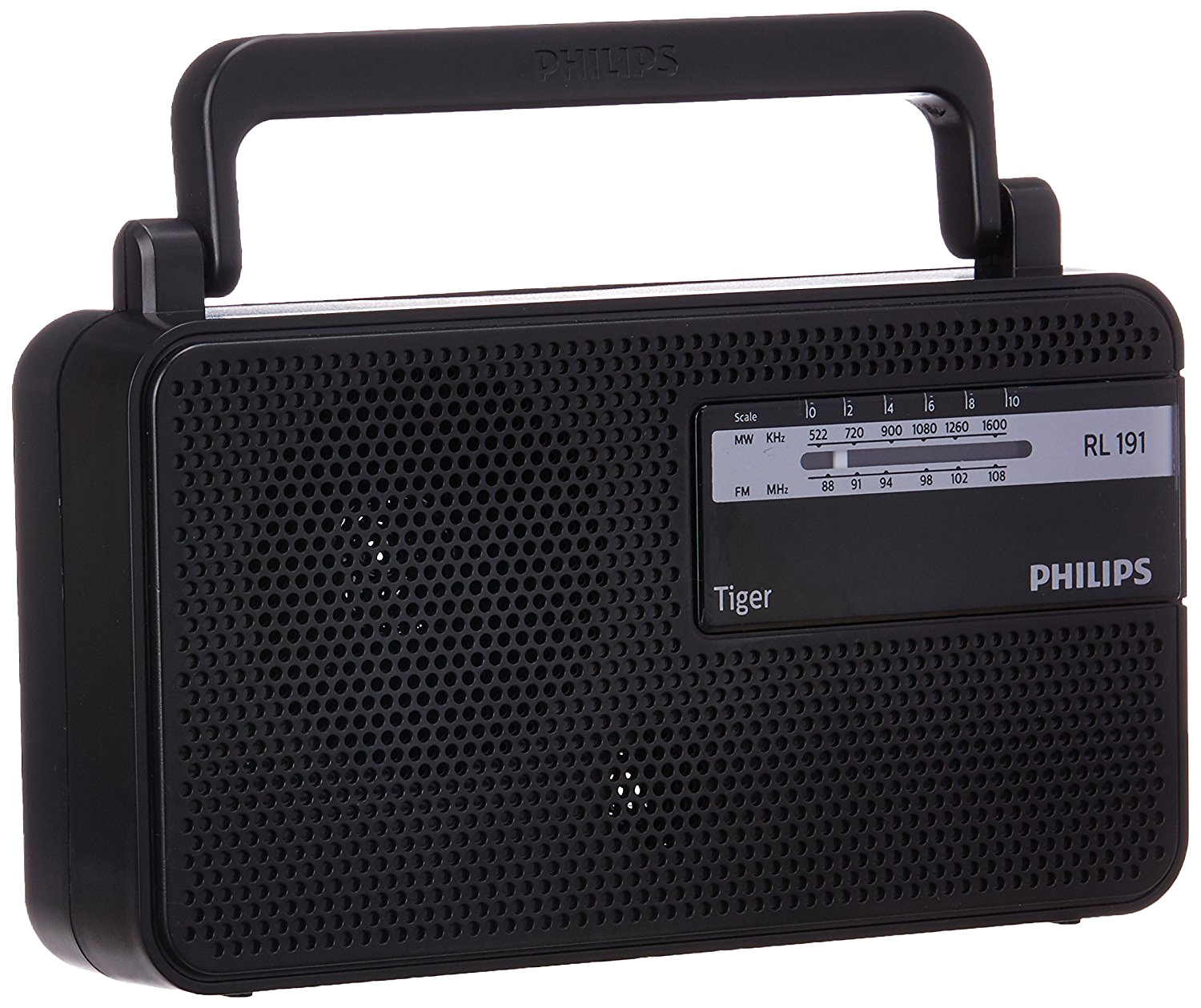 A RADIO
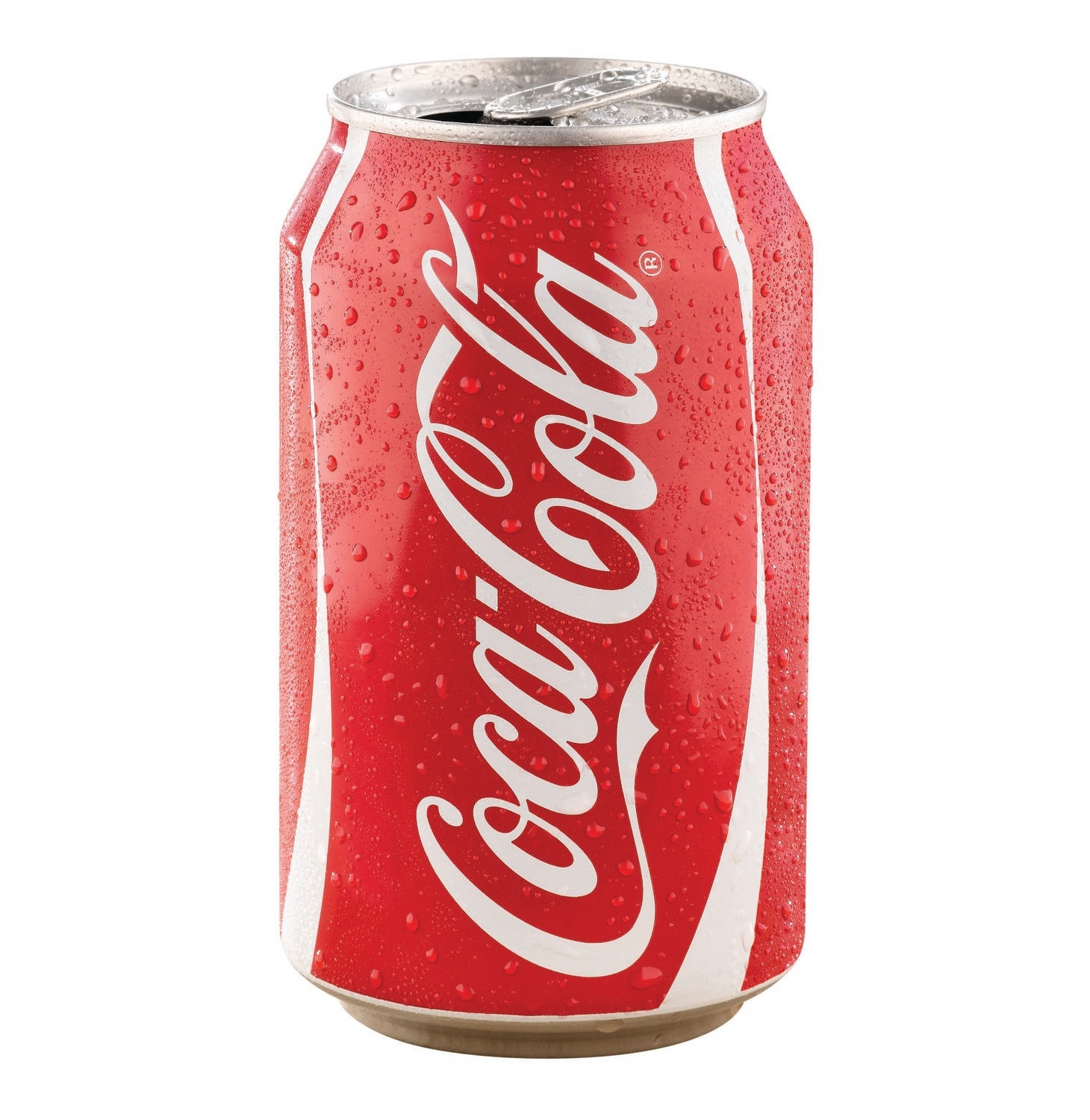 COCA COLA
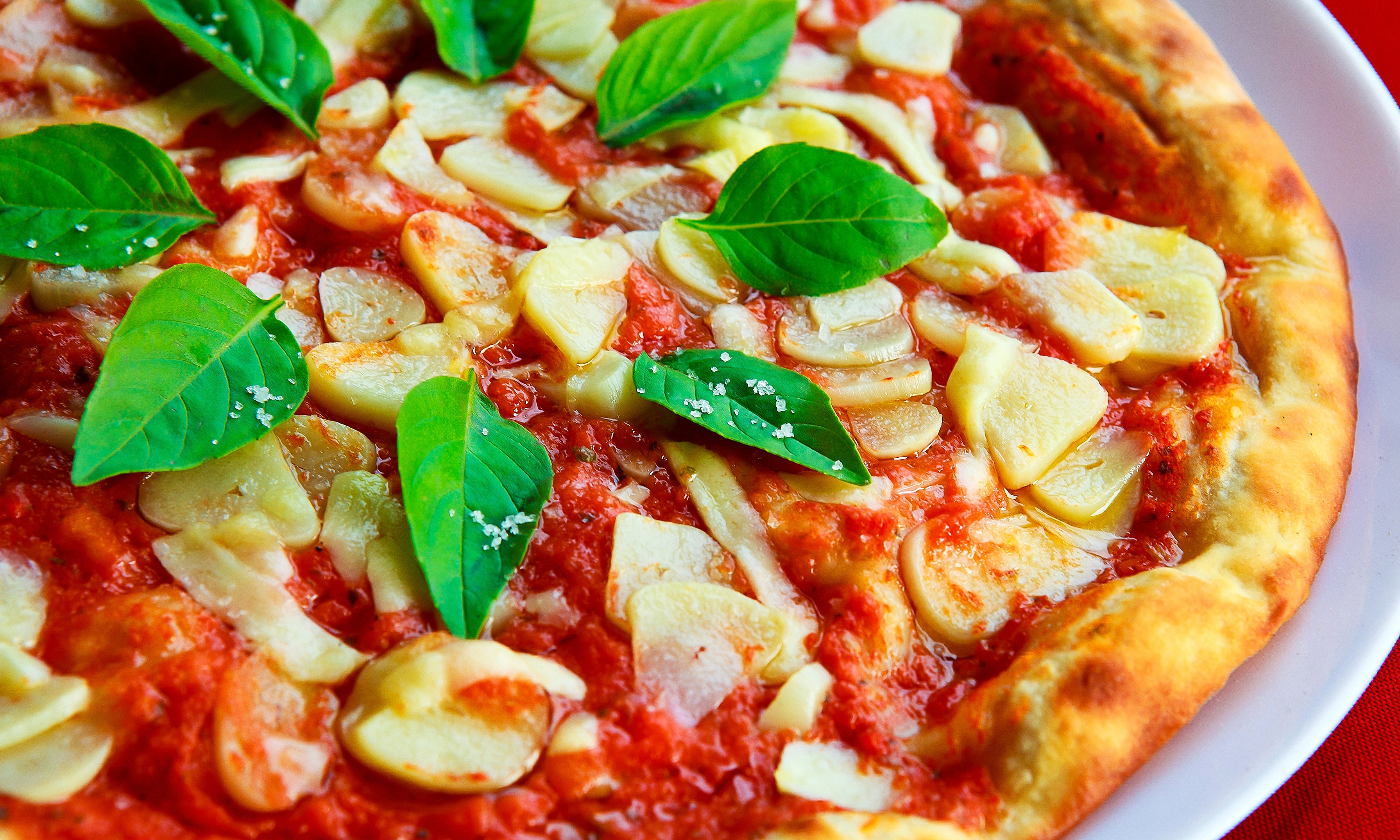 A PIZZA
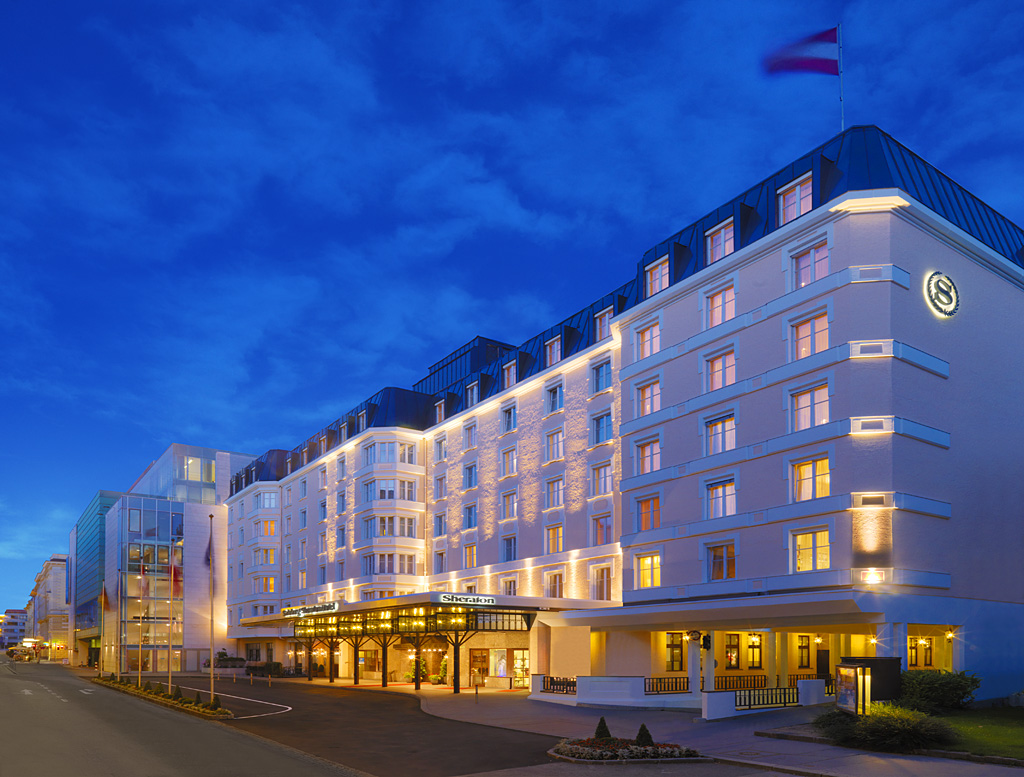 A HOTEL
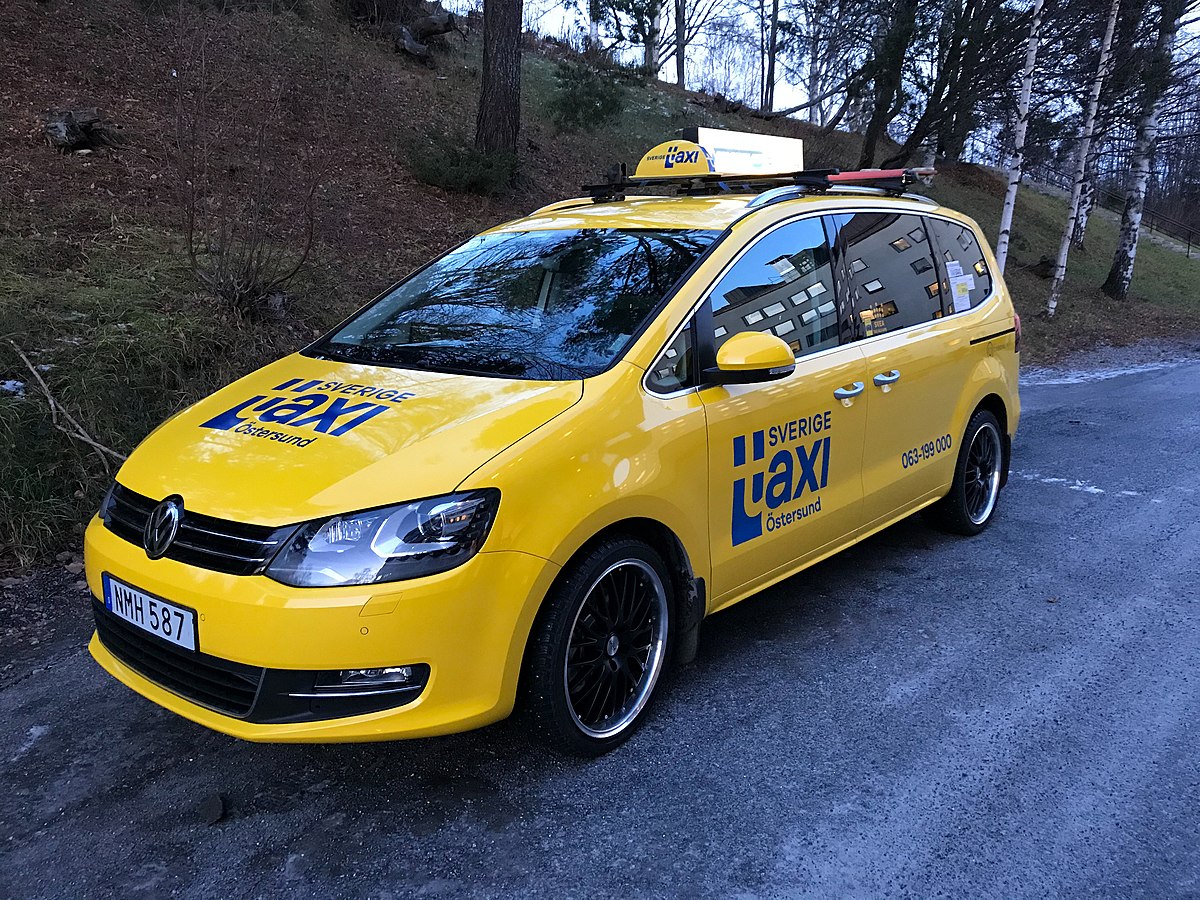 A TAXI
Tato fotka od autora Neznámý autor s licencí CC BY-SA
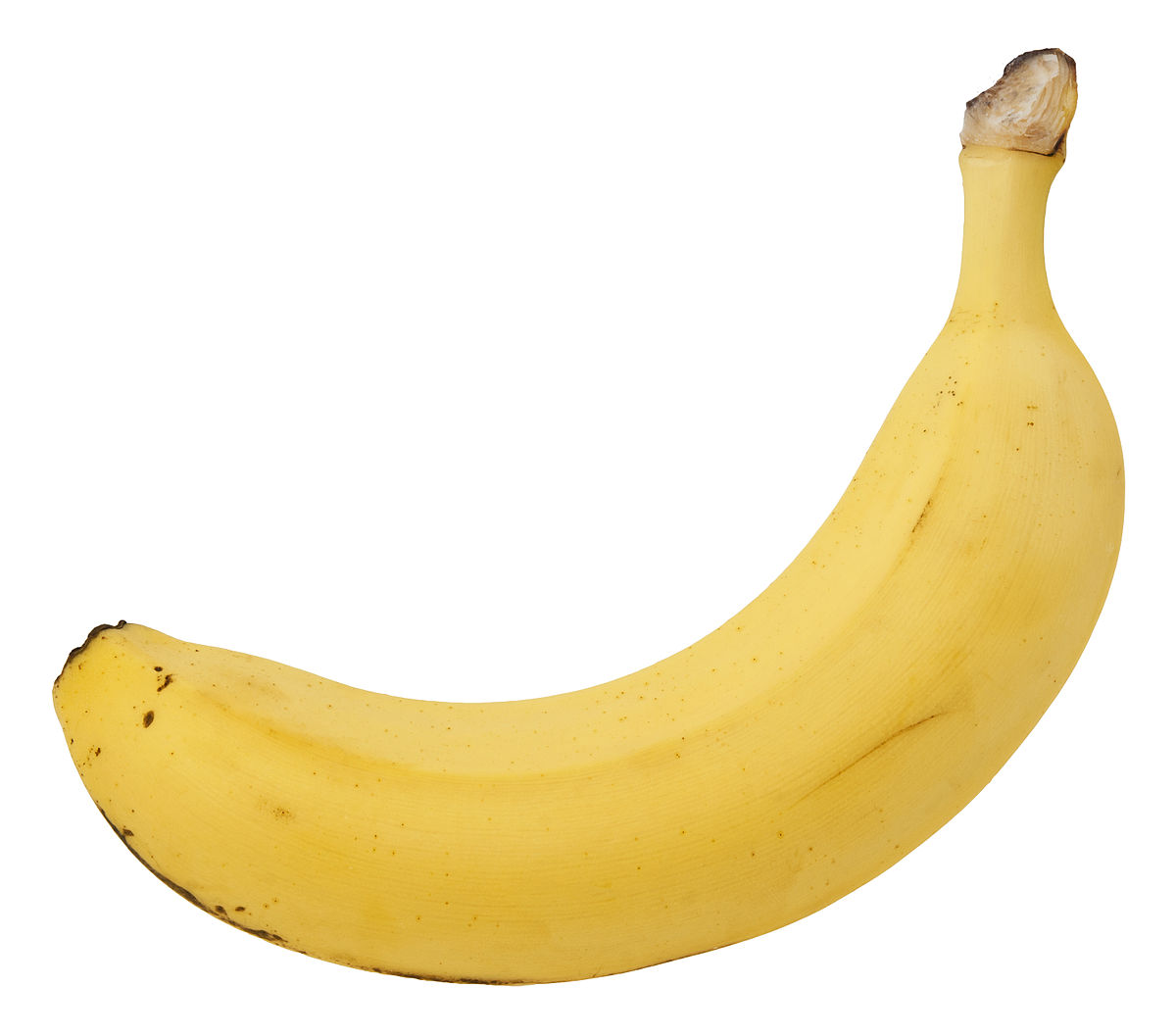 A BANANA
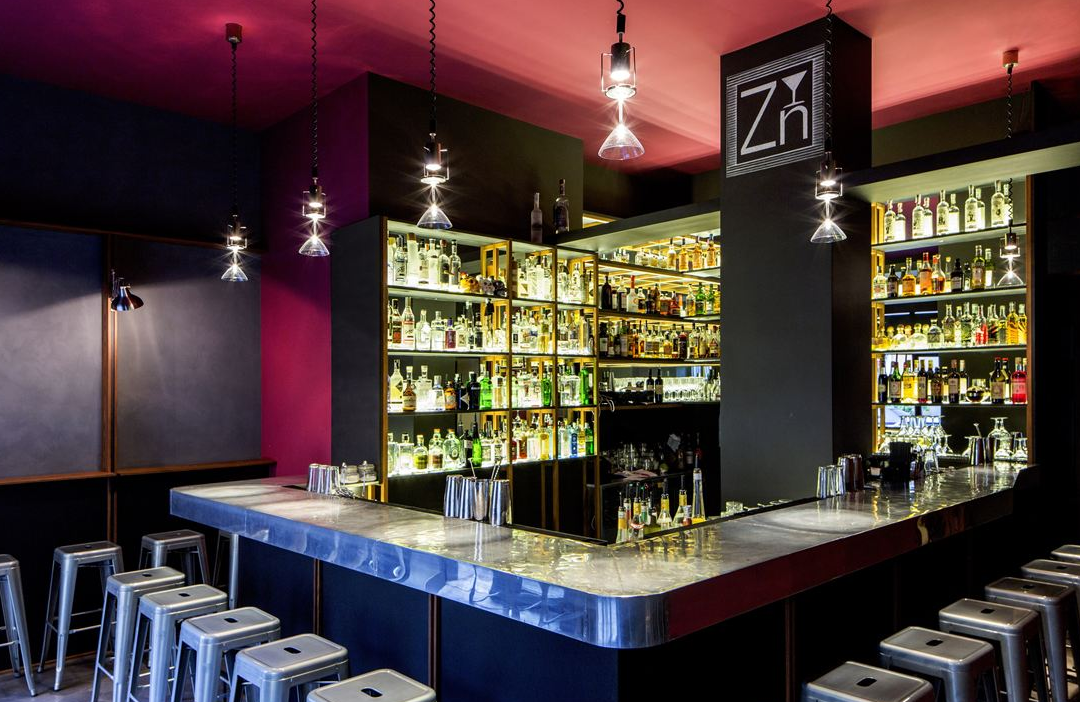 A BAR
Tato fotka od autora Neznámý autor s licencí CC BY-NC-ND
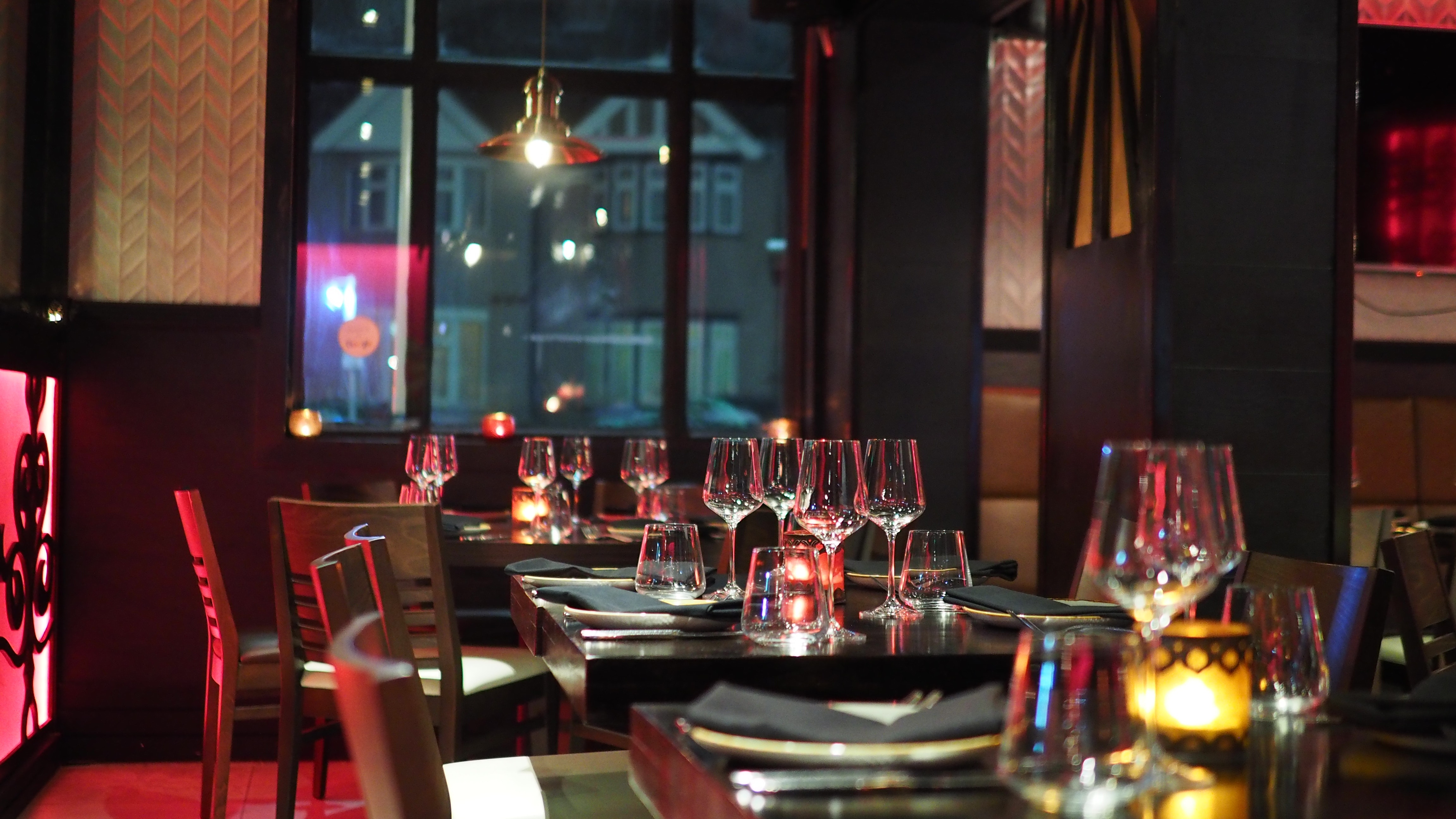 A RESTAURANT
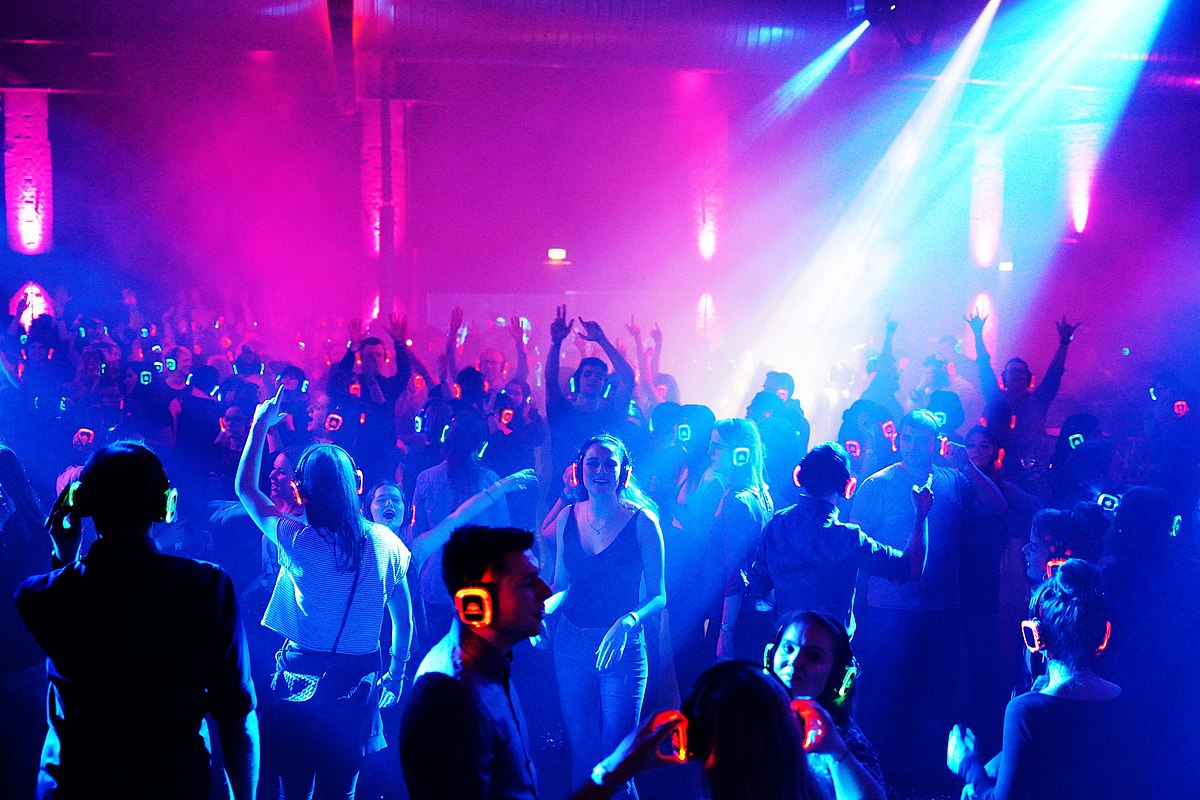 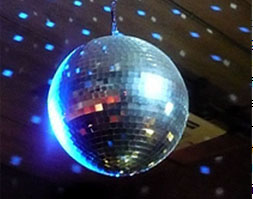 A DISCO
Tato fotka od autora Neznámý autor s licencí CC BY-SA
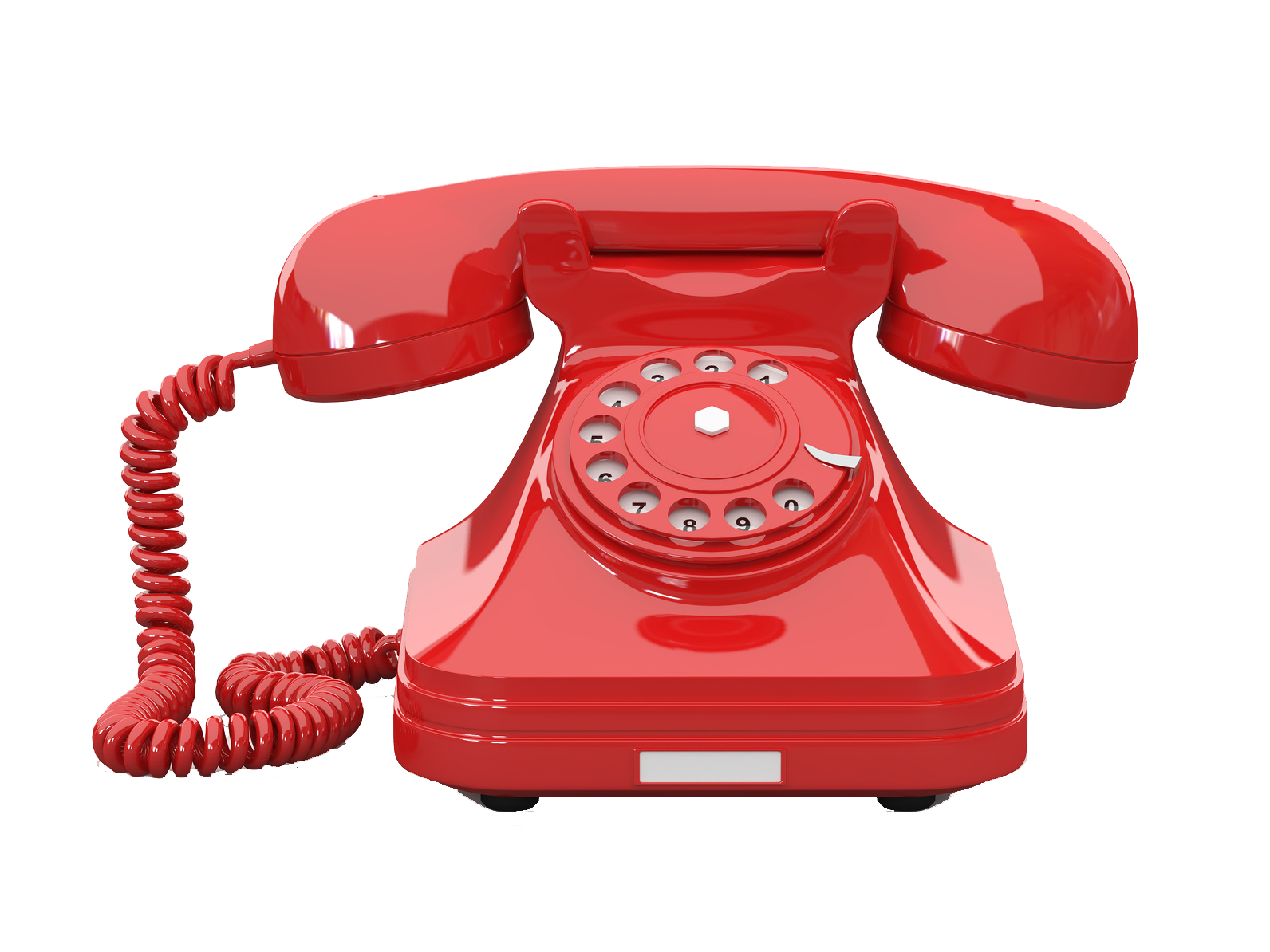 A TELEPHONE